Facilitator’s Guide to the Ethical Food Entrepreneurship Curriculum
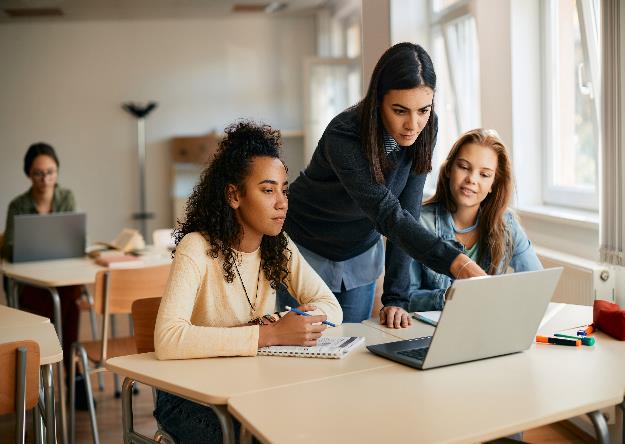 By 
MOMENTUM
2022 – 2024
Facilitator’s Guide
By 
MOMENTUM
2022 – 2024
Facilitator’s Guide
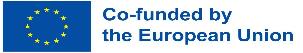 contents
01
Welcome/foreword
02
About the Curriculum & Open Education Resources
03
General Instructions for Educators
04
Course Delivery Options
05
Course Content Overview
06
Develop The Student’s Learning Experience
07
Useful Links and Additional Resources
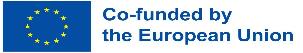 2
01 – Foreword
Food 2030 (EU food innovation policy) highlights boosting innovation and empowering communities as a key priority. It wants value-added food products to meet the needs, values, and expectations of society in a responsible and ethical way. 

Ethical Food Entrepreneurship (EFE) seeks to empower food graduates, food entrepreneurs and existing food SMEs with the knowledge and skills to introduce ethically suitable food products and services, to the market, thus boosting the SME’s competitiveness and contribution to a more ethical, sustainable, healthier and more autonomous society. To ensure our approach seeks maximum reach and impact, we will provide HEI, VET, and enterprise support organisations with the resources they need to radically improve the ethical training they provide to HEI & VET food students and to food entrepreneurs in SMEs.

Ethical Food Entrepreneurship (EFE) aims to provide HEI & VET bodies and food businesses with up-to-date ethical innovation, communication, marketing, and sustainability skills necessary to embrace the growing ethical conscious need and to get everyone in an ethical and sustainable mindset. It will contribute to the professional development of food HEI Educators by increasing their pedagogic skills to develop and teach new food entrepreneurship supports based on triple-bottom-line businesses (planet, people, profit).

The impact at a local level by providing access to highly innovative yet accessible training resources is that we position these learners and entrepreneurs with the skills from which to creatively adapt their food offerings and services in a more ethically minded manner having an impact on the entire market. In doing this we create a more ethical, sustainable and healthier society and ultimately will be more aligned with the European Green Deal and the UN SDGs and will be edging closer to meeting the goals.
3
02 – About the Project Curriculum & OERs
a) What is EFE all about? Spotlight on the Open Education Resources (OERs) that make up this course

EFE is an Erasmus+ HEI Cooperation Partnership project that focuses on contributing to the professional development of food HEI Educators by increasing their pedagogic skills, to consider the effect of the food industry on the planet, people, and profit.   We equip HEIs to empower a new generation of food entrepreneurs to start, grow & adapt to new ethical food enterprises & to operate triple-bottom-line businesses (planet, people, profit) that empower individuals & support their communities' vision for health & well-being. 

EFE has been carefully designed to deliver upon the following priorities:-

Stimulating innovative learning and teaching practices: to tackle societal challenges - EFE will contribute to the professional development of food HEI Educators by increasing their pedagogic skills, to consider the effect of the food industry on the planet, people, and profit. 
Rewarding excellence in learning, teaching and skills development: EFE champions excellence in teaching and skills development through a unique suite of training resources including transdisciplinary approaches and ground-breaking curricula. It consists of a set of open educational resources created for educators and trainers, published online, and free to download and use.
 The Environment and the fight against climate change: Many of today´s food production systems compromise the capacity of Earth. A healthier and more sustainable EU food system is a cornerstone of the European Green Deal. EFE will equip educators, students and food enterprises to play a pivotal role in acting on climate change (SDG 13).

The EFE Curriculum and Open Education Resources (OERs)  constitute our new training model, designed to equip predominantly HEI organisations (but also VET organisations) and food entrepreneurs to develop ethical and sustainable, innovative food products and enhanced up-to-date business processes to ensure the Food Sector in Europe dynamically responds to the needs, challenges, changes and lifestyles of the growing market. The world’s growing food demand & the need for ethical and sustainable practices have become a challenge that the EU & the UN are encouraging us all to tackle. 

EFE will contribute to your professional development as HEI educators, by increasing your pedagogic skills in relation to innovating suitable ethical food products and services for now and the future. Through this accompanying Facilitator Guide, it will also achieve a step-change impact on the digital teaching of these topics.
02 – About the Project Curriculum (continued)
The resources are presented in different formats depending on their use:

The OERs, a set of multimedia resources (PowerPoint, documents, worksheets, videos, interactive quizzes/exercises etc.) organised into 6 modules as they relate to the learning objectives of the curriculum, which can be used directly by educators.

This Facilitator’s Guide for HEI organisations (PDF) explains the structure and suggested methodology for using the OERs.
b) Our ambition for the EFE project & OERs:
To ensure the next generation of food entrepreneurs are awareness and committed to not only  economic growth and innovation, but to the balance of People – Planet – Profit,  European education institutions need to ignite an entrepreneurial spirit among learners of all ages. As a matter of fact, entrepreneurship competencies are no longer considered to be only relevant for starting new businesses. Rather, they are considered to be both, applicable in “all walks of life” (Entrepreneurship Education. A guide for Educators, 2014, p.7) and key to mastering the challenge of lifelong learning, as EU policymakers have repeatedly emphasised. To align with this, we will:
Provide 400+ HEI (VET) educators, with rigorously researched, up-to-date knowledge on ethical entrepreneurship, ethical food products and processes or practices within the food sector. EFE will make this substantial contribution to supporting educators to stay abreast of ethical and sustainable practices and opportunities and showcase their implications for change, impact, and growth via PR1: The Educators Guide and the Good Practice Compendium for HEI bodies.
Provide 400+ Food Sector Educators with new resources (PR2: Ethical Entrepreneurship Manual (the first EU start-up resource that is designed specifically for the ethical food sector) & PR3: EFE Course/programme) that support the uptake of innovative ethical approaches and digital technologies for teaching and EFE provides educators with open-source digitised training content to teach applied ETHICAL food entrepreneurship skills in new ways. This will help to tackle societal challenges, while upskilling students as potential ethical food entrepreneurs and accelerate progress across key elements of the SDGs.
The EFE OERs realises a classroom course that makes maximum use of multimedia resources and our trainer’s resource will introduce educators to the Education 4.0 agenda of forward-looking technology for adaptive learning. Our OERs are designed so that they can be blended into existing courses immediately and to work in complete synergy with the Online Course which enables 1000+ food SME entrepreneurs/managers to continue learning in a flexible, mobile environment. All resources are developed in line with Dig Comp Org / Dig Comp Edu / Selfie frameworks.
02 – About the Project Curriculum (continued)
c) The Overall learning objectives of the course

The food sector is one of the most dynamic in Europe with changes in technology, demographics, policy and lifestyles rapidly altering needs, goals and affecting people-plant-profit. EFE will contribute to the professional development of HEI (VET) Educators like you by increasing skills in relation to ethical entrepreneurship leading to a new cohort of future entrepreneurs and existing managers in food & drink SMEs who will be prepared to deliver healthier and more ethically produced foods with a focus on resilient, sustainable production and the digital teaching of the same. 

EFE will also make a substantial contribution to supporting you as educators, in staying abreast of the market & policy developments and their implications for ethical innovation and growth opportunities. The EFE course will empower you as educators, by supplying you with the specialist knowledge of ethical food systems, food production and processes leading to a more sustainable and resilient sector and aligned with the Green Deal and the SDGs 

For this reason, EFE begins with a unique training resource (PR1) that pools the diverse knowledge of our specialist partners to provide you as enterprise educators (and SMEs) with a comprehensive Educator’s Guide. This guide was created to introduce terminology, theories, evaluation methods, case studies, videos, podcasts, and other resources that you can benefit from. Then Ethical Food Entrepreneurship Good Practice Compendium showcases 20+ businesses that are embracing the drivers and opportunities for ethical food practices and products in meeting the current needs and goals across Europe. As the added-value food sector continues to grow across Europe, this Good Practice Guide provides you with excellent case studies that can be used by your learners to advance their professional development and be inspired by good practice to improve their own results and open doors to future business development, diversification or career opportunities.
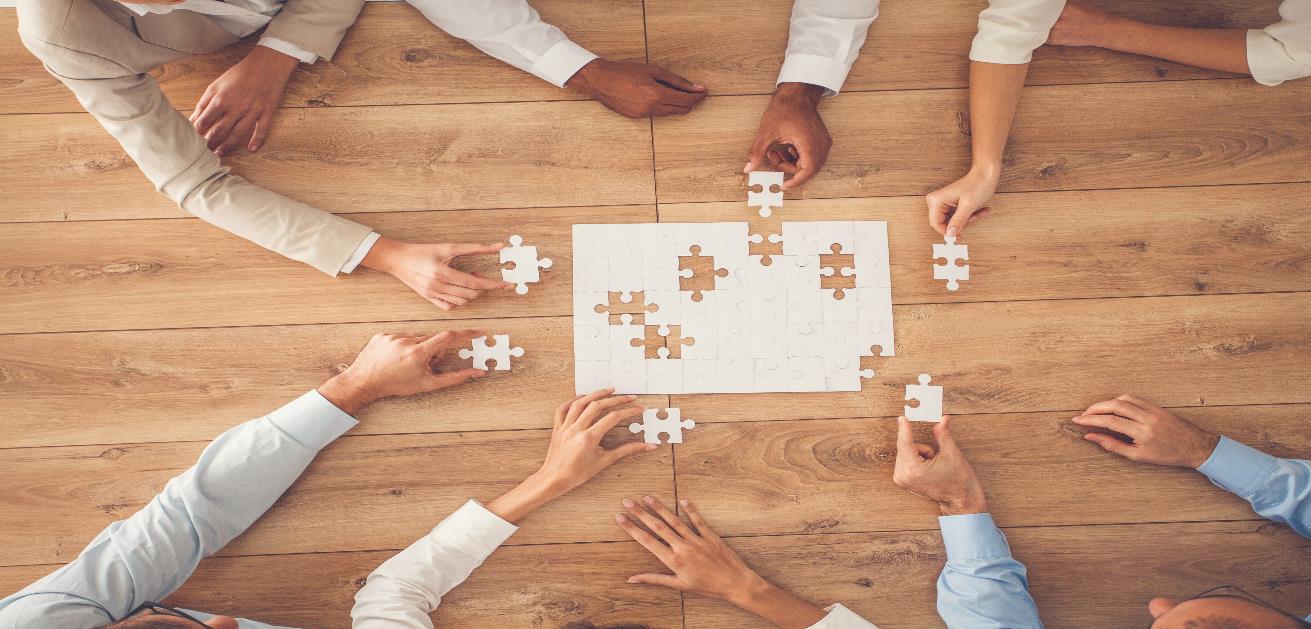 02 – About the project Curriculum (continued):
d) Who can deliver the EFE course and for whom this course is aimed at:

The course is designed to be delivered by HEI (and VET) educators and trainers. Educators/trainers can easily adapt our set of education materials and resources to design and deliver training sessions using high-quality content that has been developed, tested and reviewed in Finland, Portugal, Turkey, Ireland, and Denmark.

Of note:
The EFE Open Education Resources are intended to enable educators and teachers to deliver classroom and small group training to Food Science/Technology, Food business, and Enterprise students and existing food SME entrepreneurs and their employees on the topic of Ethical Entrepreneurship and the Innovative development of new products in the food sector but with an immense focus on ethics and sustainability. 

We provide all the necessary resources and materials to successfully deliver the course in several settings and formats, see Section 04 for course delivery options
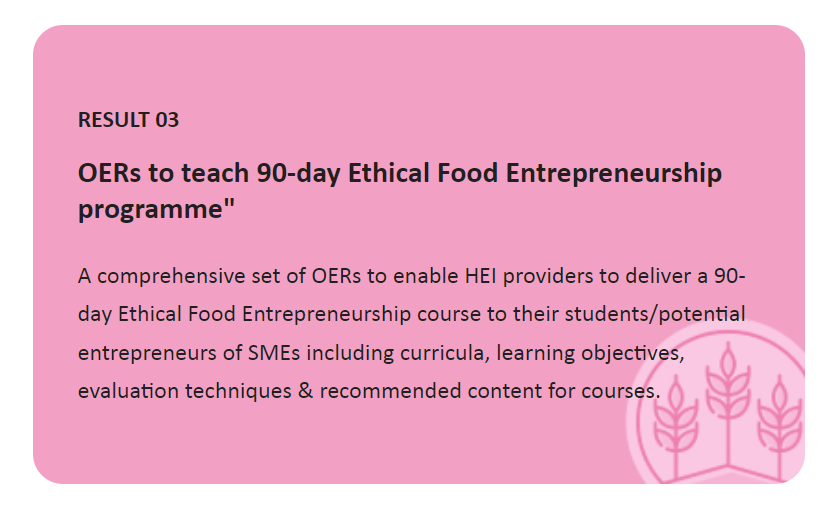 03 – General Instructions for Trainers & Educators
Methodological Approach
The Open Education Resources consists of a 6 Module Curriculum to introduce learners to the scope and potential of EFE in a way that is both rigorous and congruent with academic research and focused on the need and impact of ethical food enterprises, entrepreneurship, utilizing the world of innovation and tactics in ethical food operations, while the entire time teaching, learning and adapting food systems to have a people and planet focus, leading to a more sustainable future for all.
The Curriculum is based on the understanding that there are opportunities & challenges present, but that educators, students and food SMEs need to stay abreast of developments within the sector to remain competitive and contribute to societal changes. In addition, it shows how competency can be consolidated through new learnings and provides practical insights into learning a new skill set in a future-proofing way. 

General Instructions
Please read this guide thoroughly before conducting the training. For classroom, flipped or blended delivery please: 
Download, review & revise course resources for your teaching, as necessary. Allow adequate training time for sessions.  The link you need is:
     https://ethical-food.eu/resources/
Localise training content with case studies and information on local supports for your students 
Ensure that each participant completes exercises embedded in each Module– these provide valuable learning.
Allow time for review of exercises and provide a feedback loop
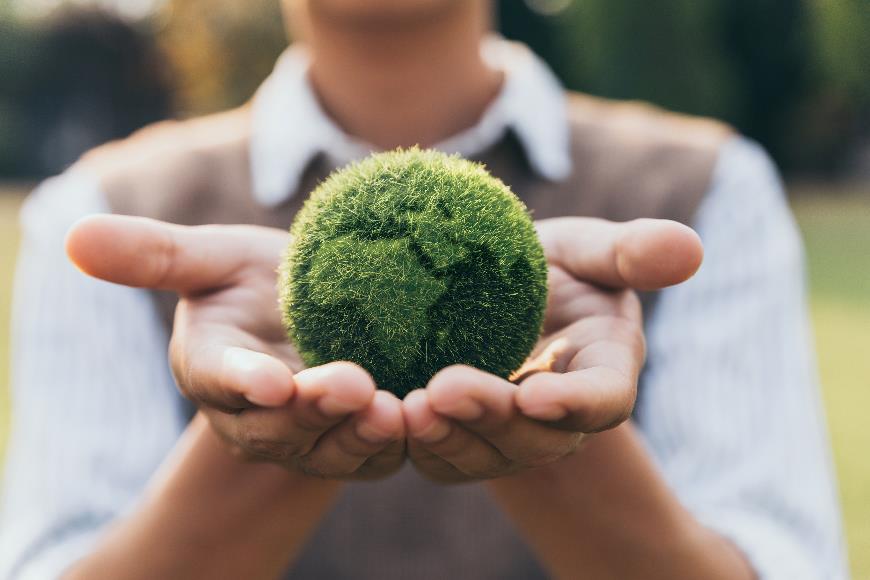 8
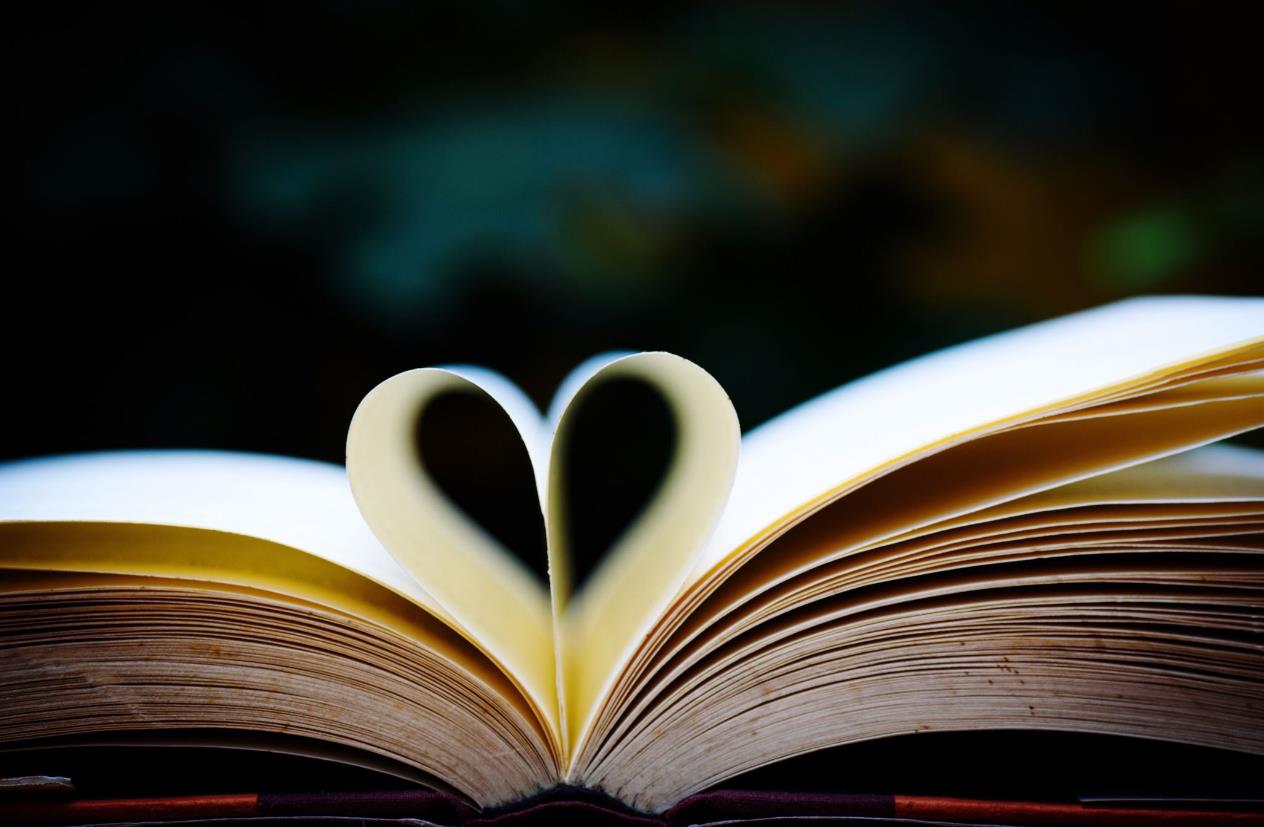 03 – General Instructions for Trainers & Educators (continued)
Instructional Approach
The Open Education Resources have been designed to accommodate a range of teaching styles and cultures. As a common thread, each module is presented with the following design:
The topic is introduced briefly before delving into the subject matter.  
Information and current best practices on the topic are presented, moving from general definitions to more detailed applications, enabling the scope of the topic to be understood.
Knowledge is reinforced, and skills are developed as students/learners participate in practical exercises or study questions
“
Education is for improving the lives of others and for leaving your community and world better than you found it.
”
-Marian Wright Edelamn
9
04 – Course Delivery Options
Traditional Classroom Training & Tools required
Classroom training remains one of the most popular training techniques for building skills capacity. Typically, it is instructor-centered face-to-face training that takes place in a fixed time and place. The Ethical Food Entrepreneurship (EFE) project tools, suggested use and additional resources required can be outlined as …
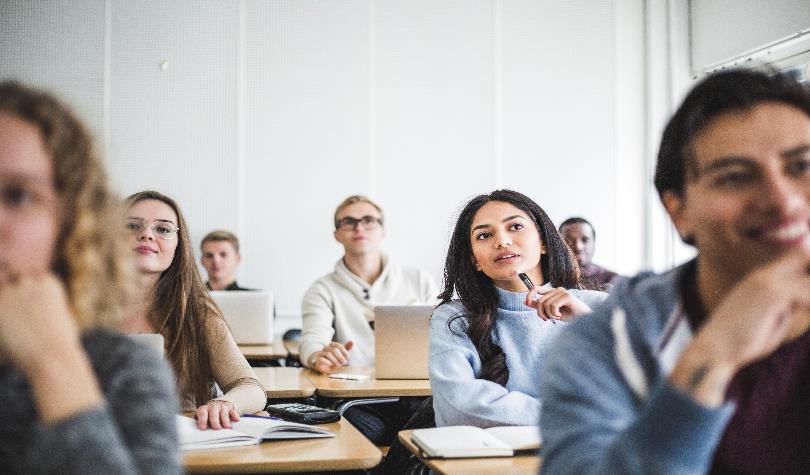 10
04 – Course Delivery Options (continued)
Suggested delivery mechanisms: 
• Small group discussions: Break the participants down into small groups and give them case studies or work situations to discuss or solve. This allows for knowledge transfer between learners. 
• Q & A sessions: Informal question-and-answer sessions are most effective with small groups and for updating skills rather than teaching new skills. These should be used frequently across course delivery. 
• Multimedia: Multimedia training materials tends to be more provocative and challenging and therefore, more stimulating to the adult mind. Trainers should ensure that all imbedded tools are used to their full potential. 
• Interactive tools: The engagement of students can be easily achieved by using interactive tools. An example of a free tool is Kahoot! which is a game-based learning and trivia platform used in classrooms, offices, and social settings. You can compile a quiz, which can be answered by the students on their phones/tablets/computers. It is possible to get immediate feedback and results.
Online Learning:
This delivery method uses Internet technologies embedded in the EFE learning platform to deliver a broad array of solutions to enable learning. The EFE course is provided as an online learning programme, for direct access by all stakeholders including trainers, students, Food Entrepreneurs/SMEs & employees, on the topic of Ethical Food Entrepreneurship.
The project platform will be a multilingual, interactive site combining informative resources with the aforementioned, Educator’s Guide, digitalised exercises and enterprise & innovation skills development activities. Additional suggested reading and multimedia links. The online learning facility incorporates best practice in online learning so that while the learning objective remains the same (or similar) the user interface and experience can be radically different as befits the medium.
04 – Course Delivery Options (continued)
Other teaching methodologies:
Flipped Classroom 
In a Flipped Classroom learners study module content prior to the class with a focus on exercises and assignments in class. The classroom transfer of knowledge makes way for online instruction outside the classroom. This creates more room for practicing in class, for extra explanation when needed, and offers the possibility to dive deeper into the materials during class time.

Blended Learning 
Blended Learning combines online digital media with traditional classroom methods. It requires the physical presence of both teacher and student, with some element of student control over time, place, path, or pace. Learners still attend a classroom setting with a teacher/trainer present, face-to-face classroom practices are combined with computer-mediated activities regarding content and delivery. Blended learning is most used in professional development and training settings.

Collaborative/Peer-to-Peer Learning 
Collaborative learning is an educational approach to teaching and learning that involves groups of learners working together. Examples for boosting collaborative and peer-to-peer learning are:
Peer review: Peers in the classroom are brought together to jointly evaluate the work by one or more people of similar competence to the producers of the work. Peers not only assess the performance of each other but also share their experience and know-how.
Google Docs: This online collaboration tool facilitates the creation of meaningful documents. All group members can work at the same time (real-time) on the same document, from any location on various devices. Changes are automatically saved in documents as being typed upon. It is possible to monitor the revision history of a document where you also can see who made a specific change. The value of Google Docs as a learning resource is that group members can also share documents, chat, and comment on the same.
People learn the most when teaching others
Peter Drucker
13
05 – Course Content Overview
MODULE 1
MODULE 2
MODULE 3
Critical Steps in 
Building an Enterprise
The Need & the Impact 
of Ethical Food Business
Exploring the World 
of Innovation
Opportunities in Innovation
Innovating for People-Planet-Profit
Models of Innovation
Starting your Innovation Journey
Creating a Strategy for the Future
Innovation & Functionality in Food Business
Your Creativity and how to Qualify an Idea
SMART Goals
Determining your goals – Creating a Business Plan
Funding & Financing your Journey
The Legalities of Starting a New Business
The Importance of Sales and Marketing
What is Ethical Food?
Food Ethics, Consequences of Choices
The Climate Emergency - SDGs
Food & Poverty
Fairtrade & Social Justice
The Link between Food and Health
Sustainability and Resilience
Modules
The Curriculum comprises six modules structured as a journey…
MODULE 4
MODULE 5
MODULE 6
Tactics in Ethical
Food Operation
Sustainability for 
the future
Working with PEOPLE – 
Communication in Business
Ethical Sourcing & Production
GMO & Plant-based Foods
Be aware of Health & Eco Claims
Ethical Food Packaging
Ethical Distribution Models
Enterprise Growth & Success (marketing)
The Value of Relationships and Empathy
Ethical Thinking
How we interact with Stakeholders & Fairtrade
Opportunities via Telling your story
The Power of Networks in Food Business
The Power of the Ethical Food System
Developing Sustainable food systems
A Recap on Innovation as a tool for the future
Creating a healthier future for P-P-P & the SDGs
Module 1: The Need & the Impact of Ethical Food Business
Module 2: Critical Steps in Building an Enterprise
Module 3: Exploring the World of Innovation
Module 4: Tactics in Ethical Food Operation
Module 5: Working with People- Communication in Business
Module 6: Sustainability for the Future
14
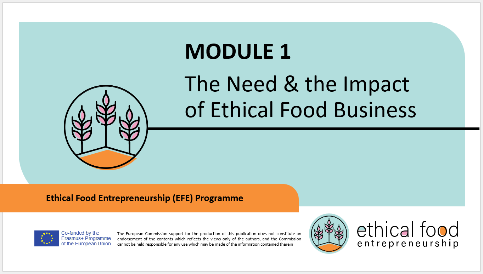 b) Course content detailed overview
15
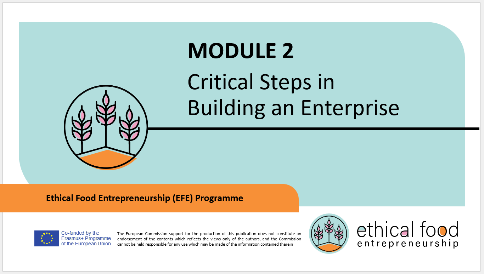 16
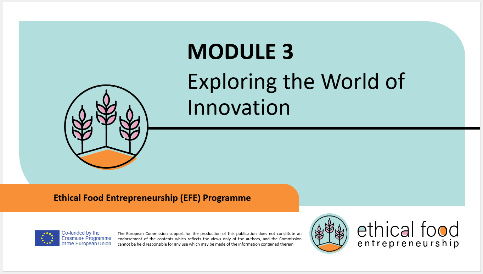 17
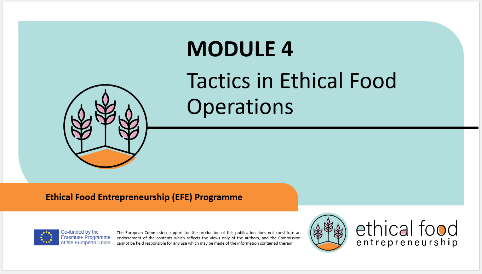 18
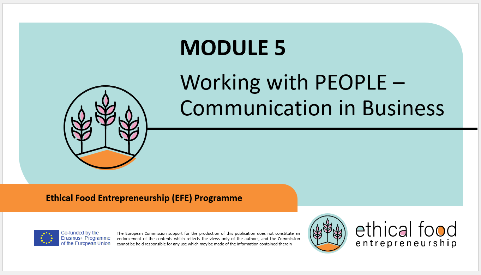 19
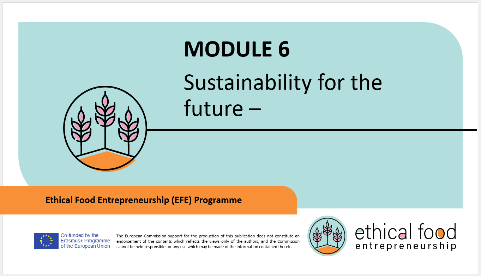 20
06 – Develop the Student’s Learning Experience
06 – Develop the Student’s Learning Experience
Source: https://tlu.cit.ie/deliver-lectures
06 – Develop the Student’s Learning Experience
06 – Develop the Student’s Learning Experience
06 – Develop the Student’s Learning Experience
06 – Develop the Student’s Learning Experience
Creating a friendly, non-threatening environment, where students are free to raise questions or issues is important (Kim and Bonk, 2006). Keeton (cited in Kim and Bonk, 2006) interviewed lecturers in higher education and rated the effectiveness of online teaching strategies. Higher ratings were given to such issues as 'create an environment that supports and encourages inquiry’, 'broaden the learner’s experience of subject matter,’ and 'elicit active and critical reflection by learners on their growing experience base' (p. 23).
27
06 – Develop the Student’s Learning Experience
06 – Develop the Student’s Learning Experience
07 – Useful Links & Resources
30
07 – Additional Resources
31
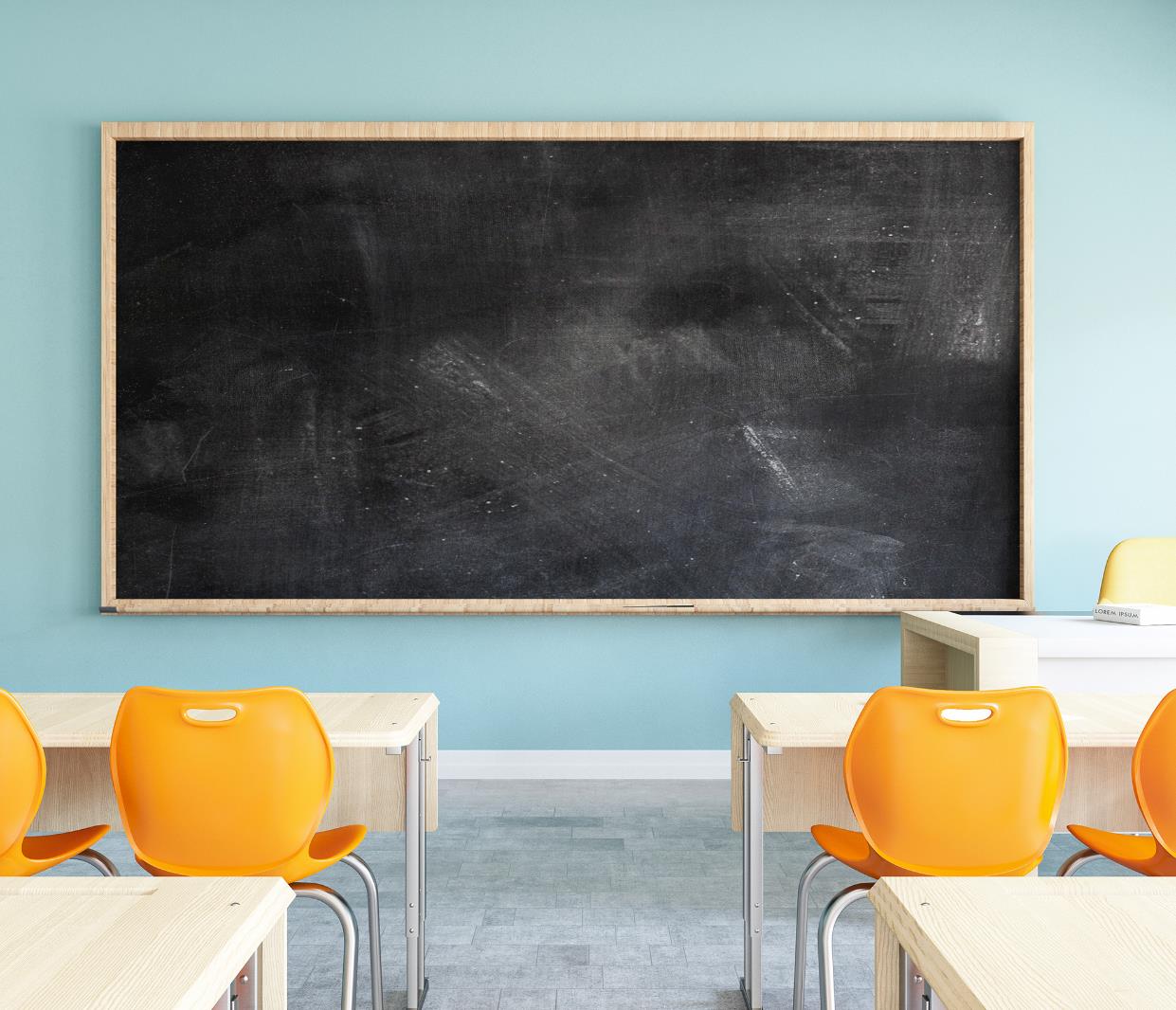 click to type
“Never doubt that a small group of Thoughtful, Committed Citizens can change the world…indeed it is the only thing that ever has!”
-Margaret Mead
www.ethical-food.eu
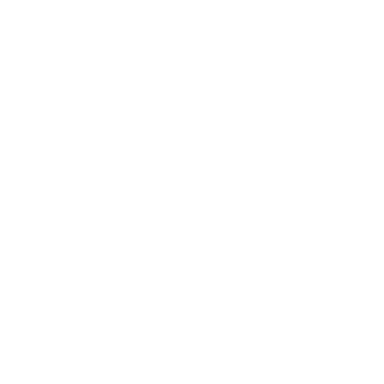 follow our journey
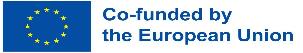